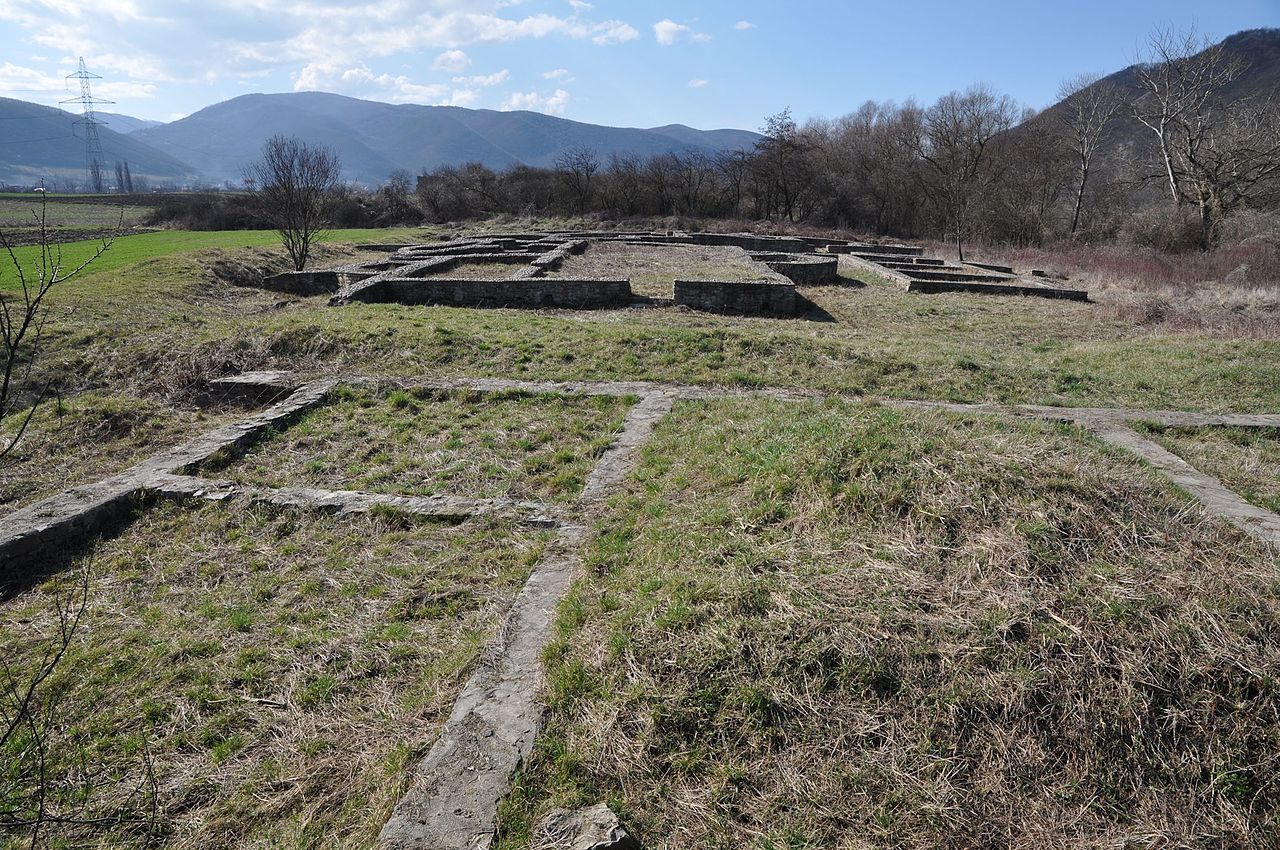 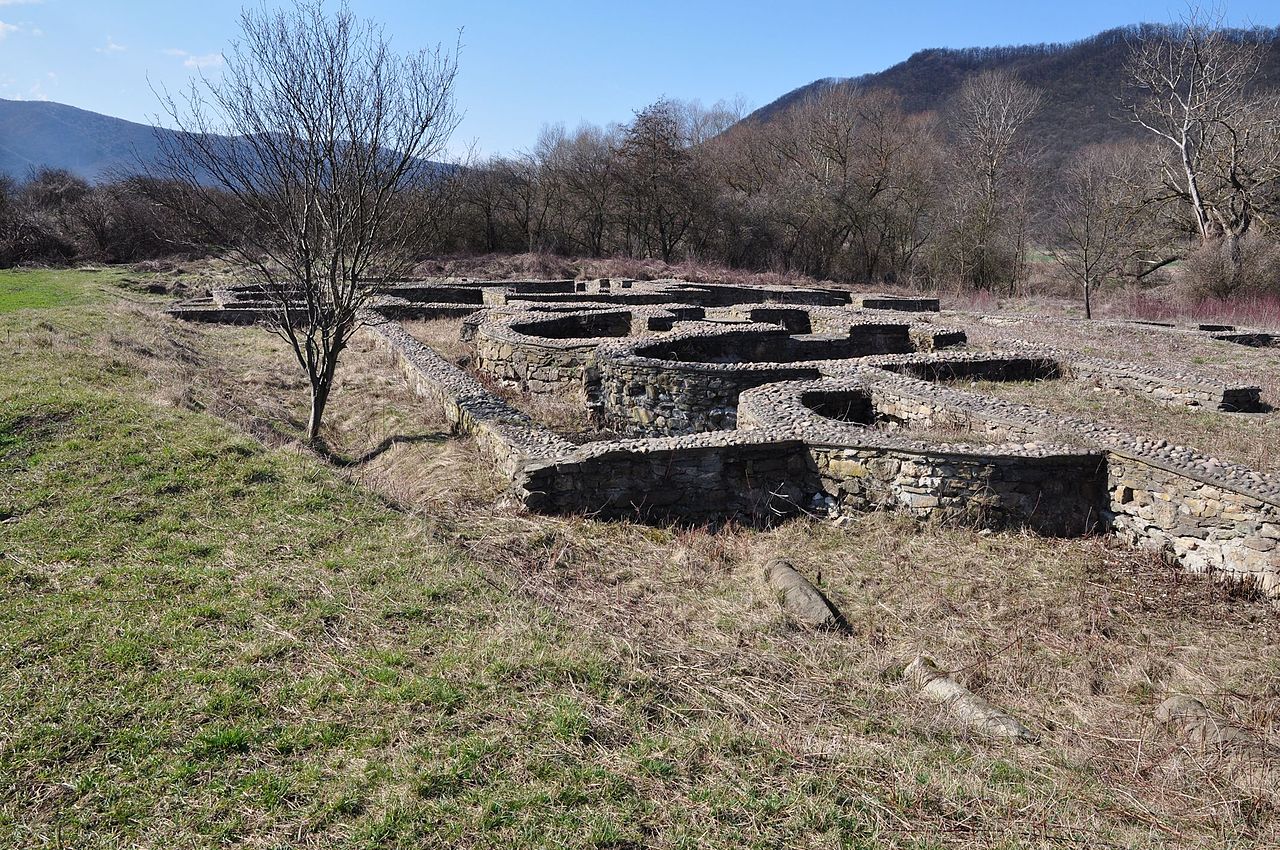 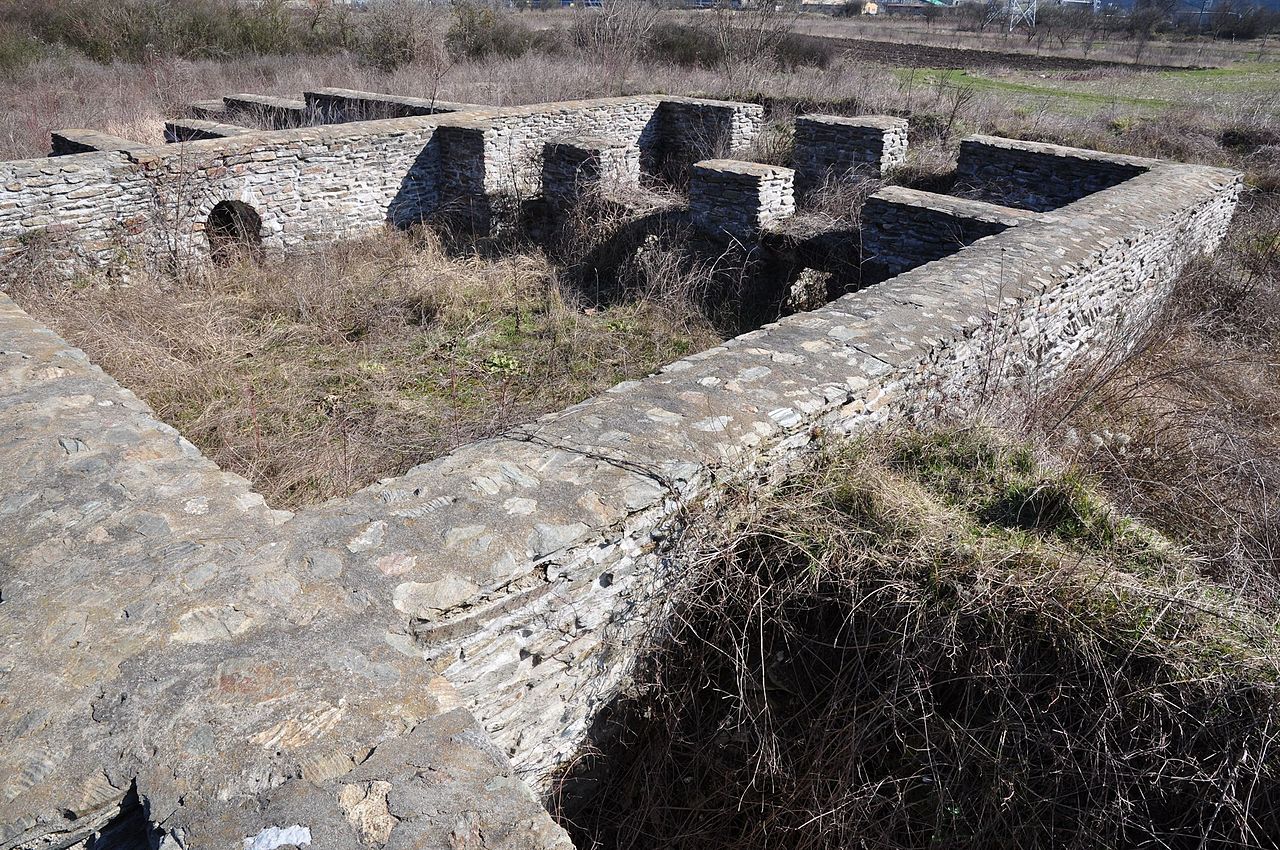 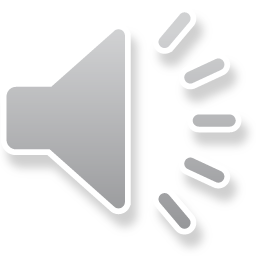 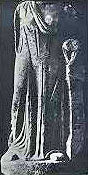 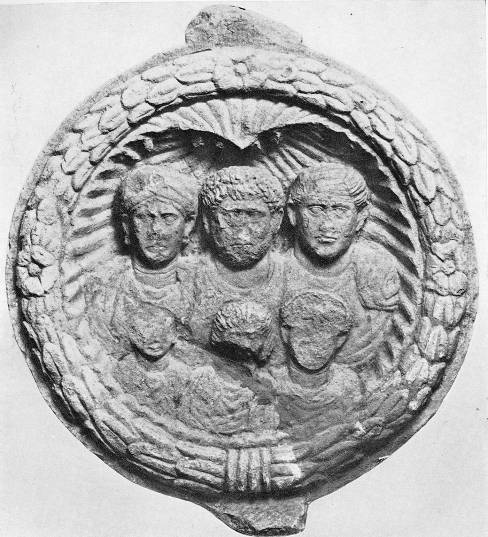 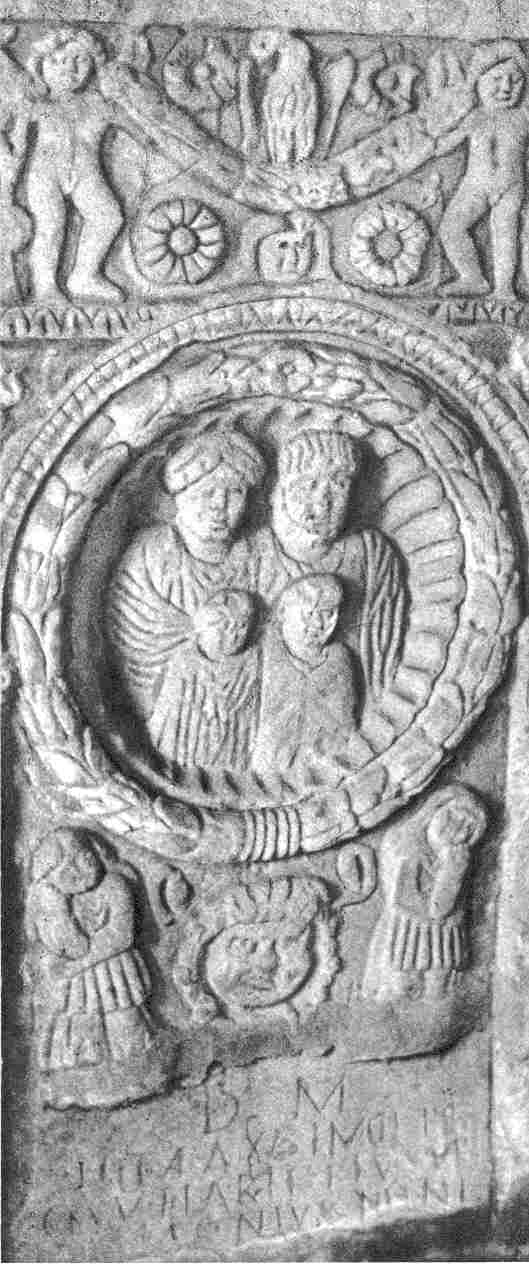 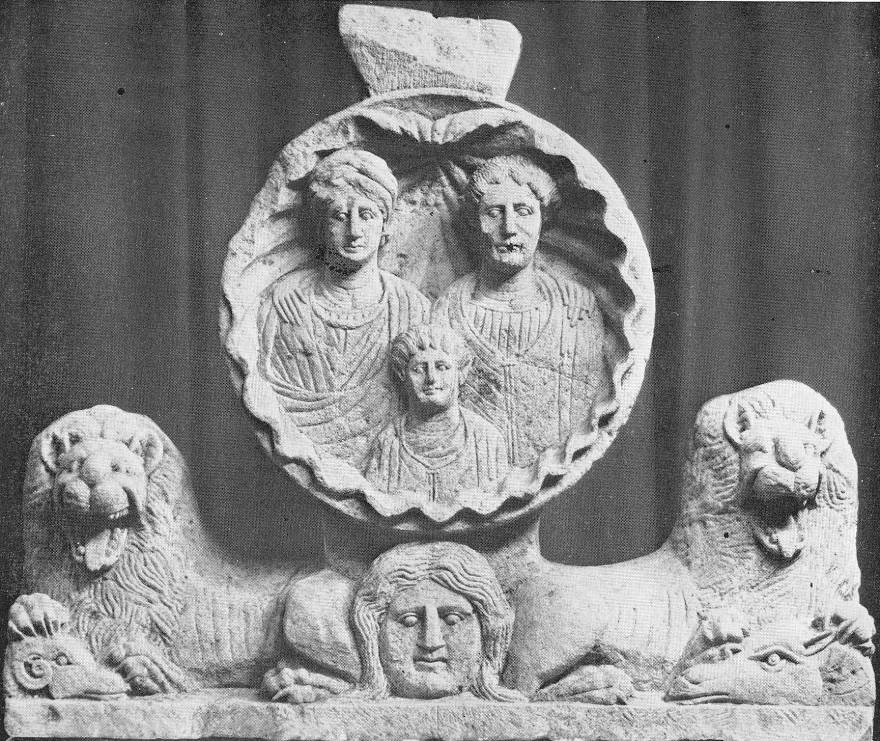 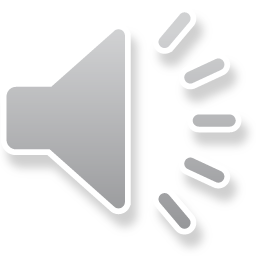 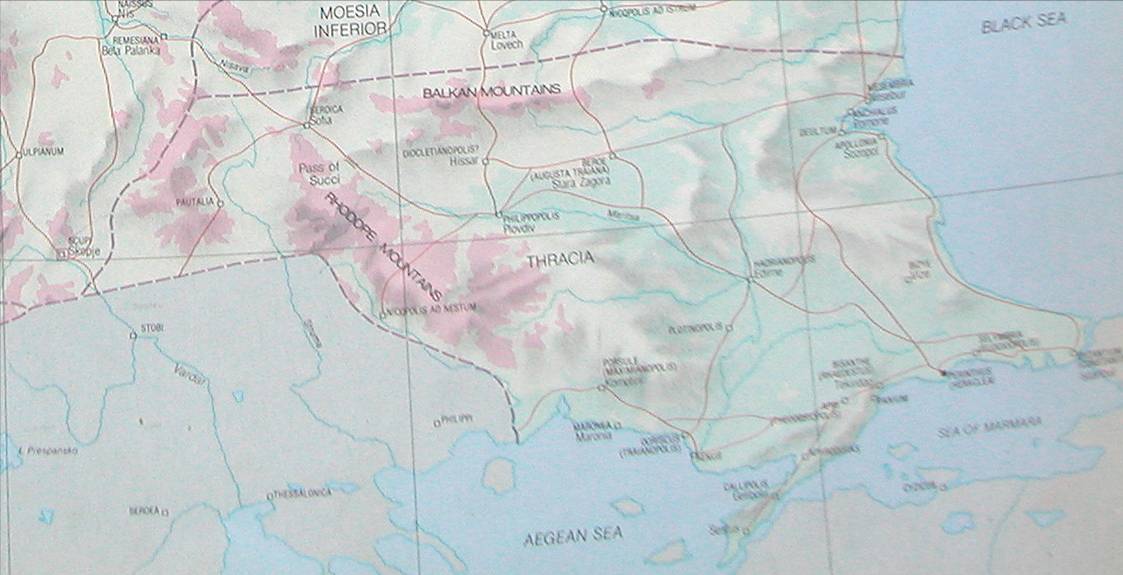 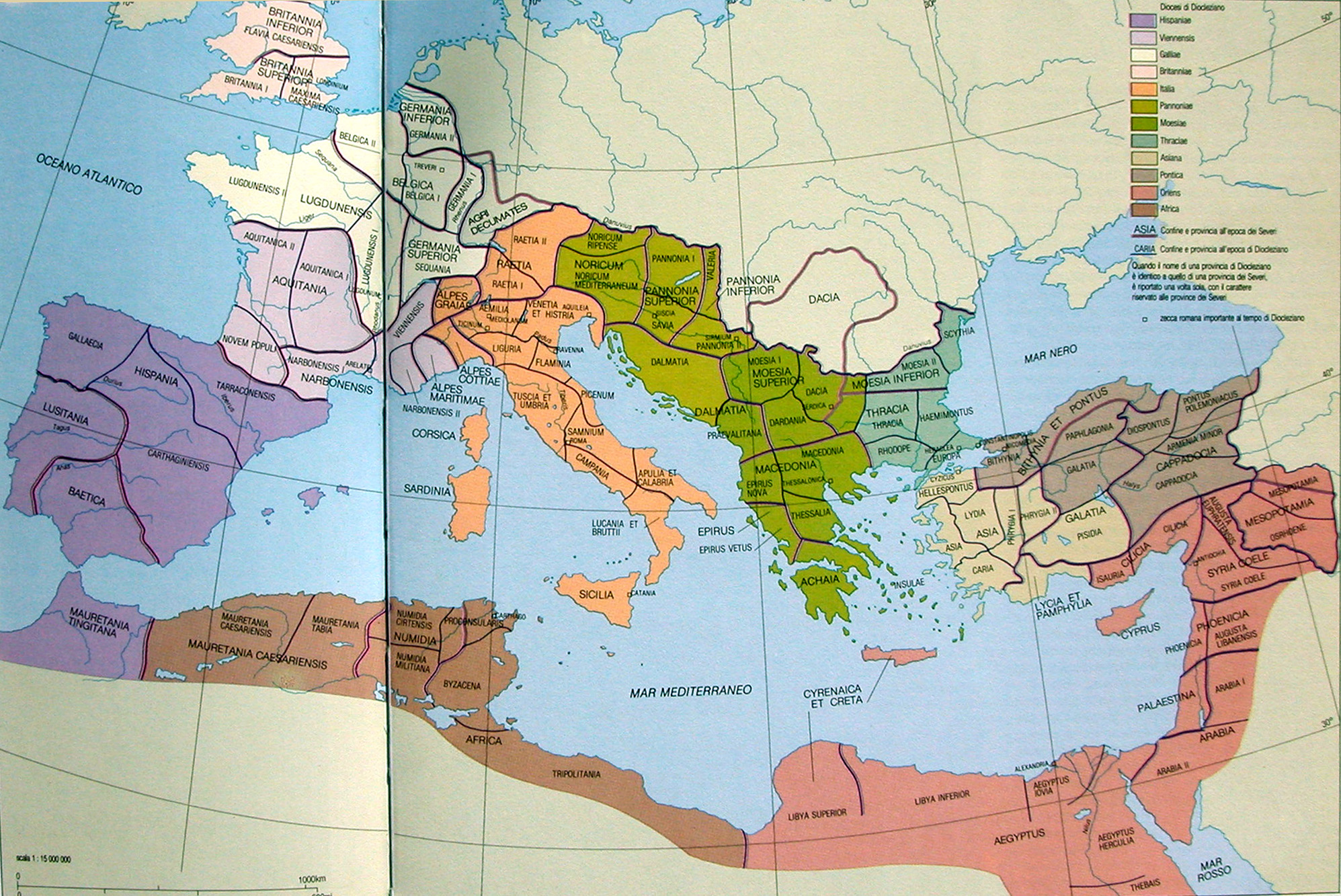 Thracia
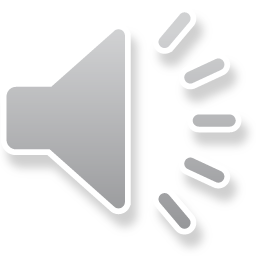